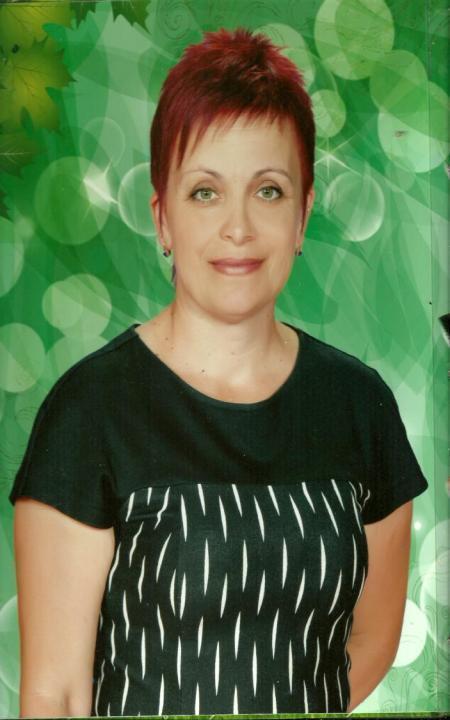 Настоящий учитель тот, кто способен спуститься с высот своих знаний до незнания ученика и вместе с ним совершить восхождение.                       
Учитель физической культуры МБОУ лицея №5 Бебех Ирина Вениаминовна
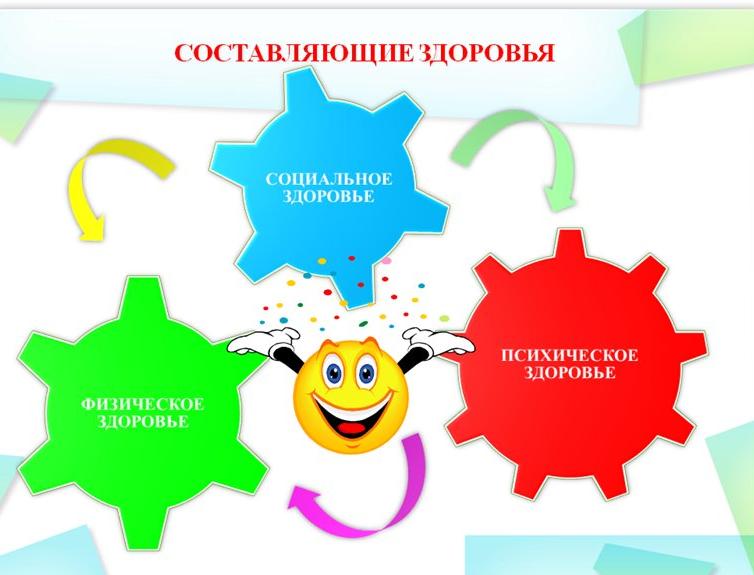 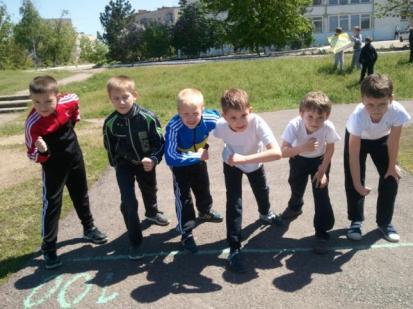 Заниматься должны все!
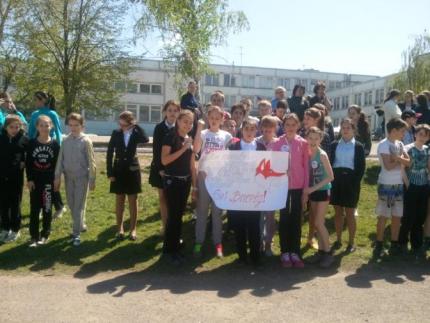 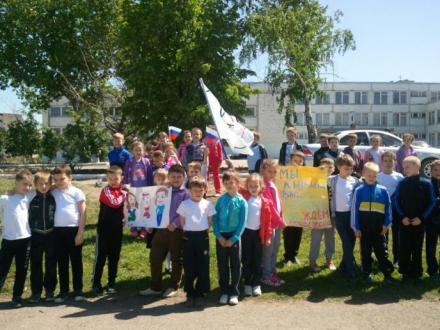 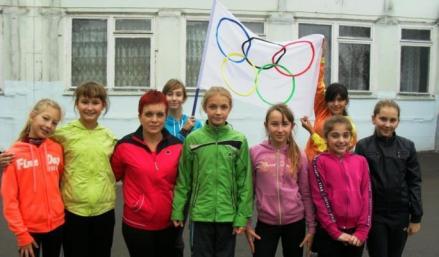 Я решаю проблему гиподинамии!
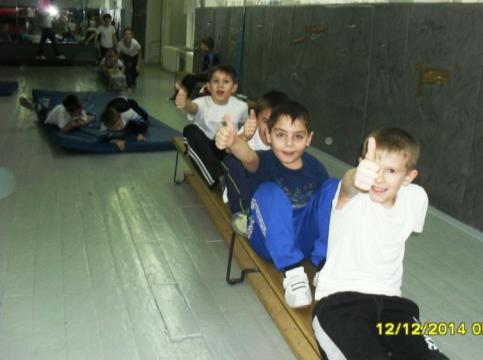 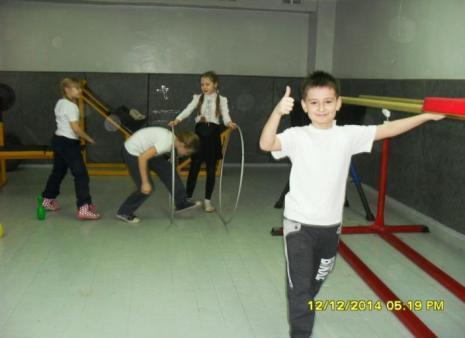 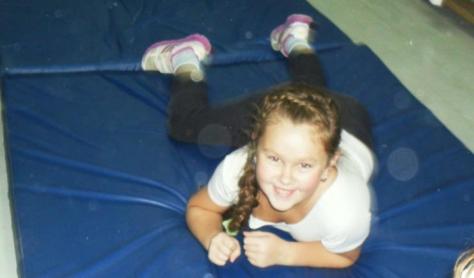 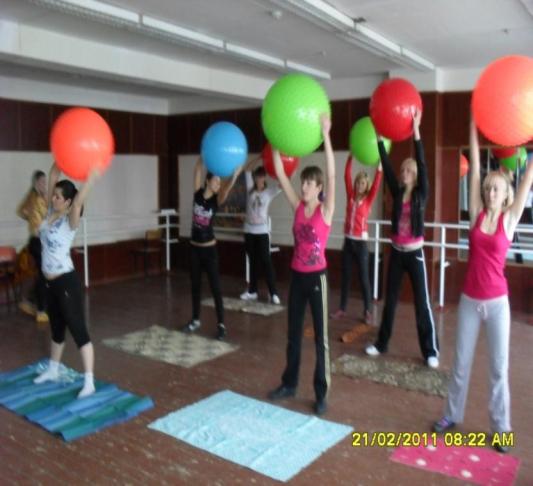 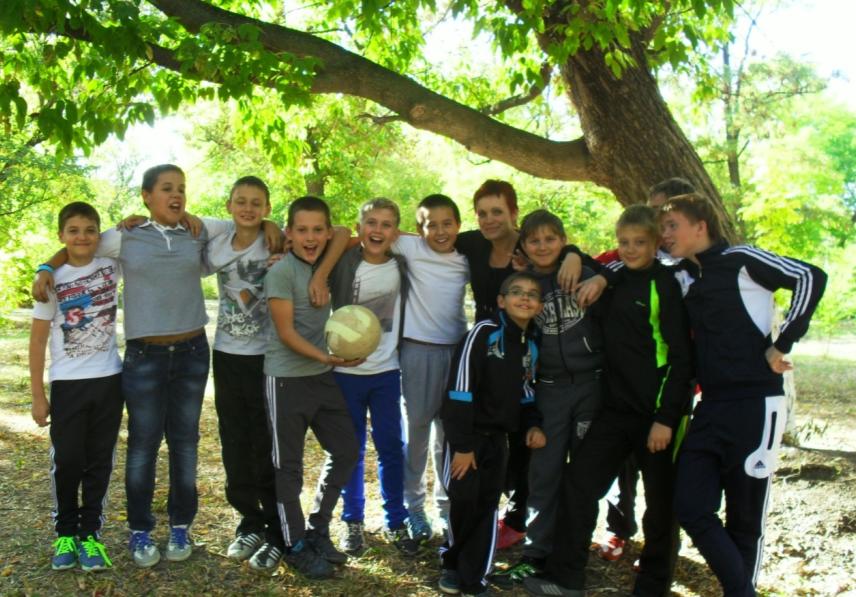 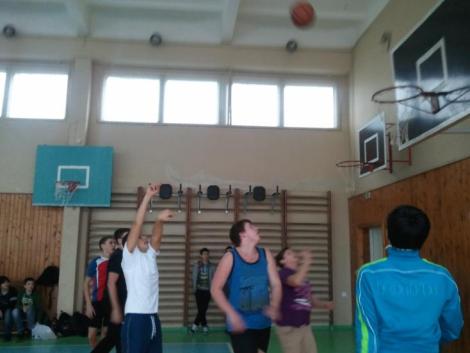 Оптимизация двигательного режима
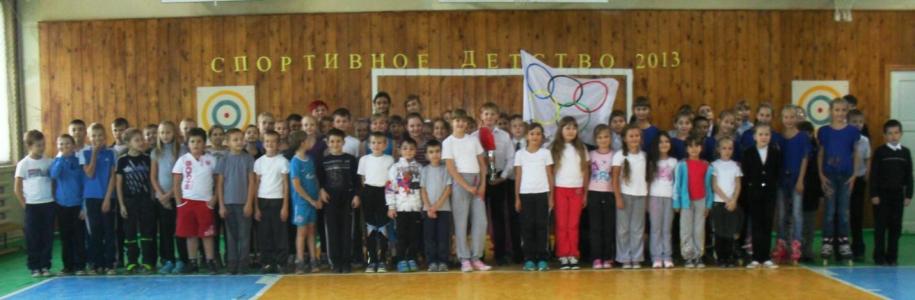 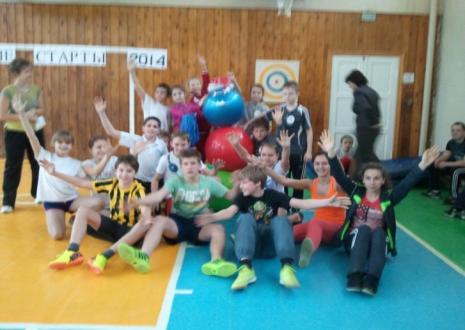 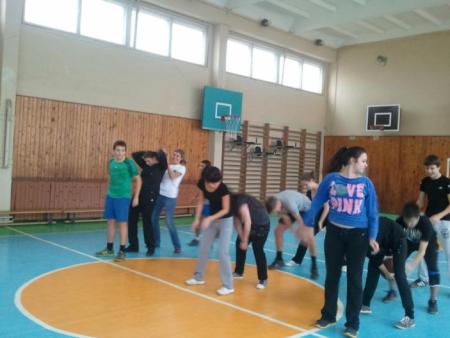 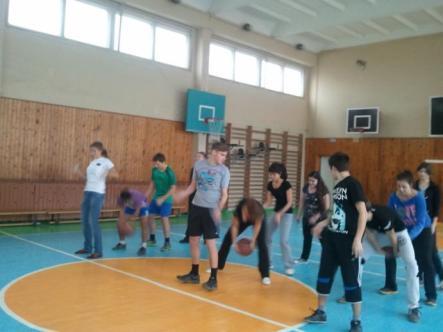 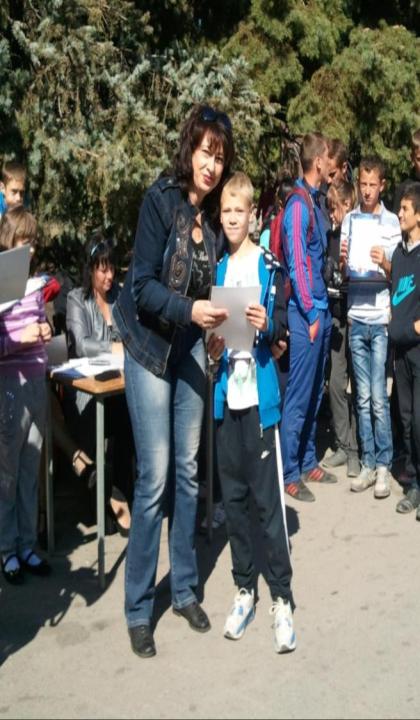 Победители кросса нации
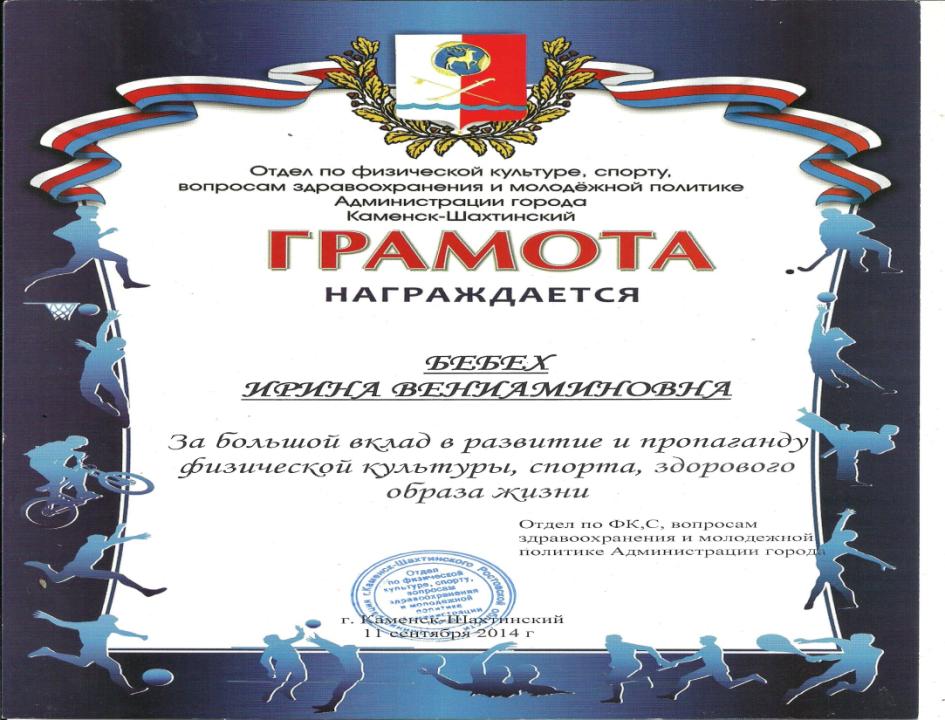